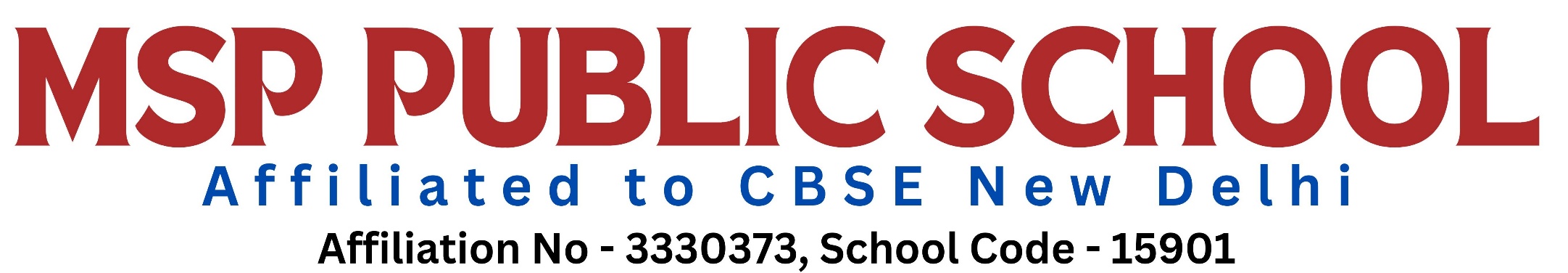 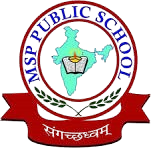 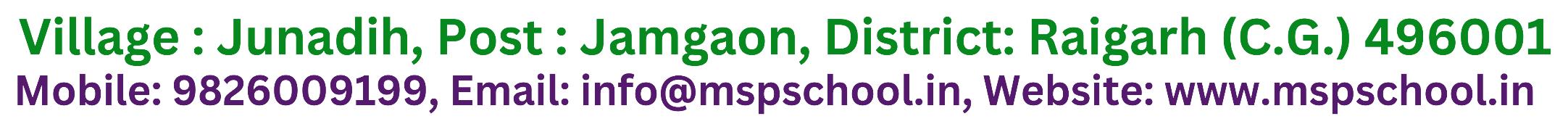 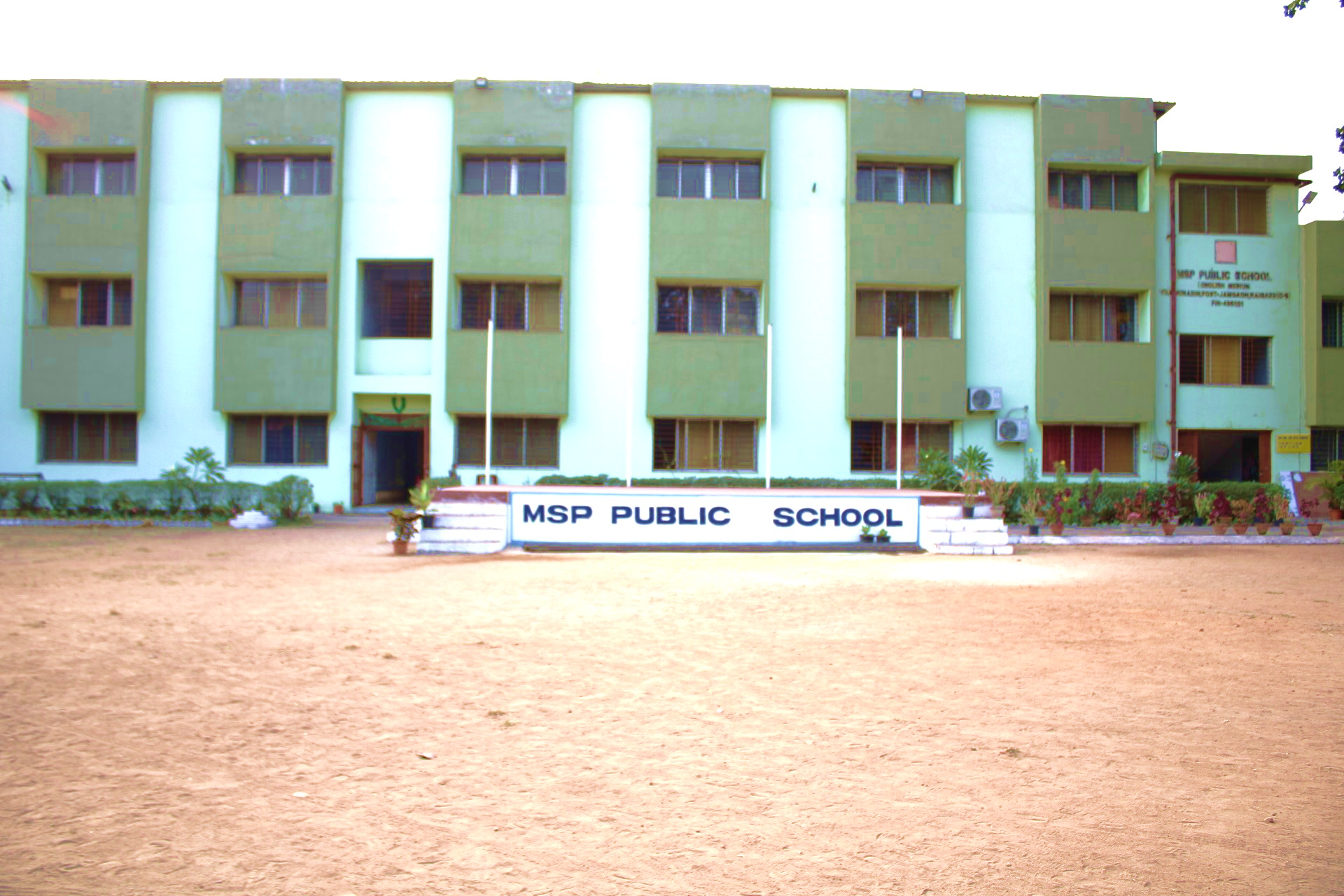 ANNUAL CALENDAR 2025-26
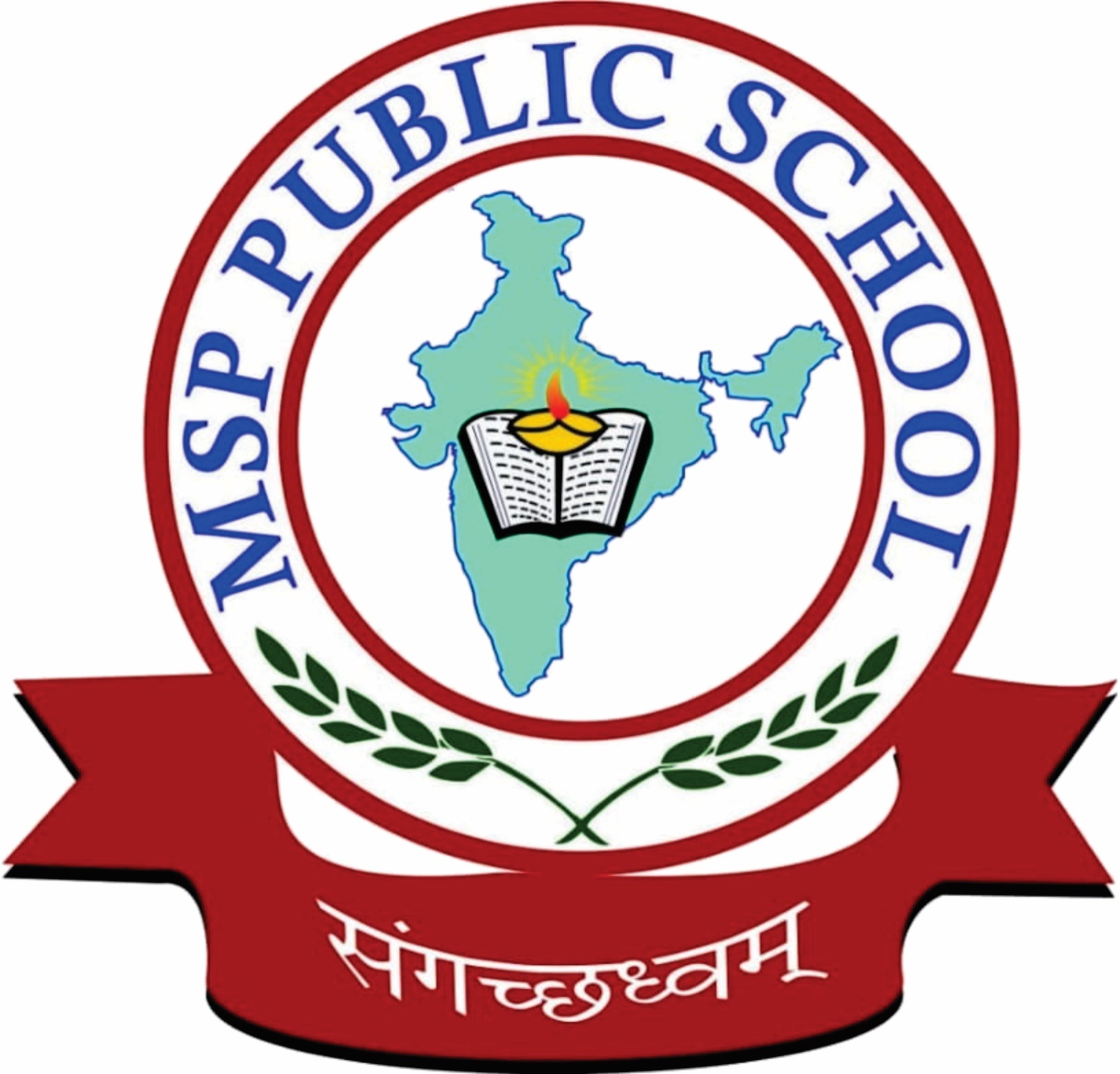 MSP  PUBLIC  SCHOOL
Red- School Holiday
Green- Examinations
Blue- Activity
Purple- PTM
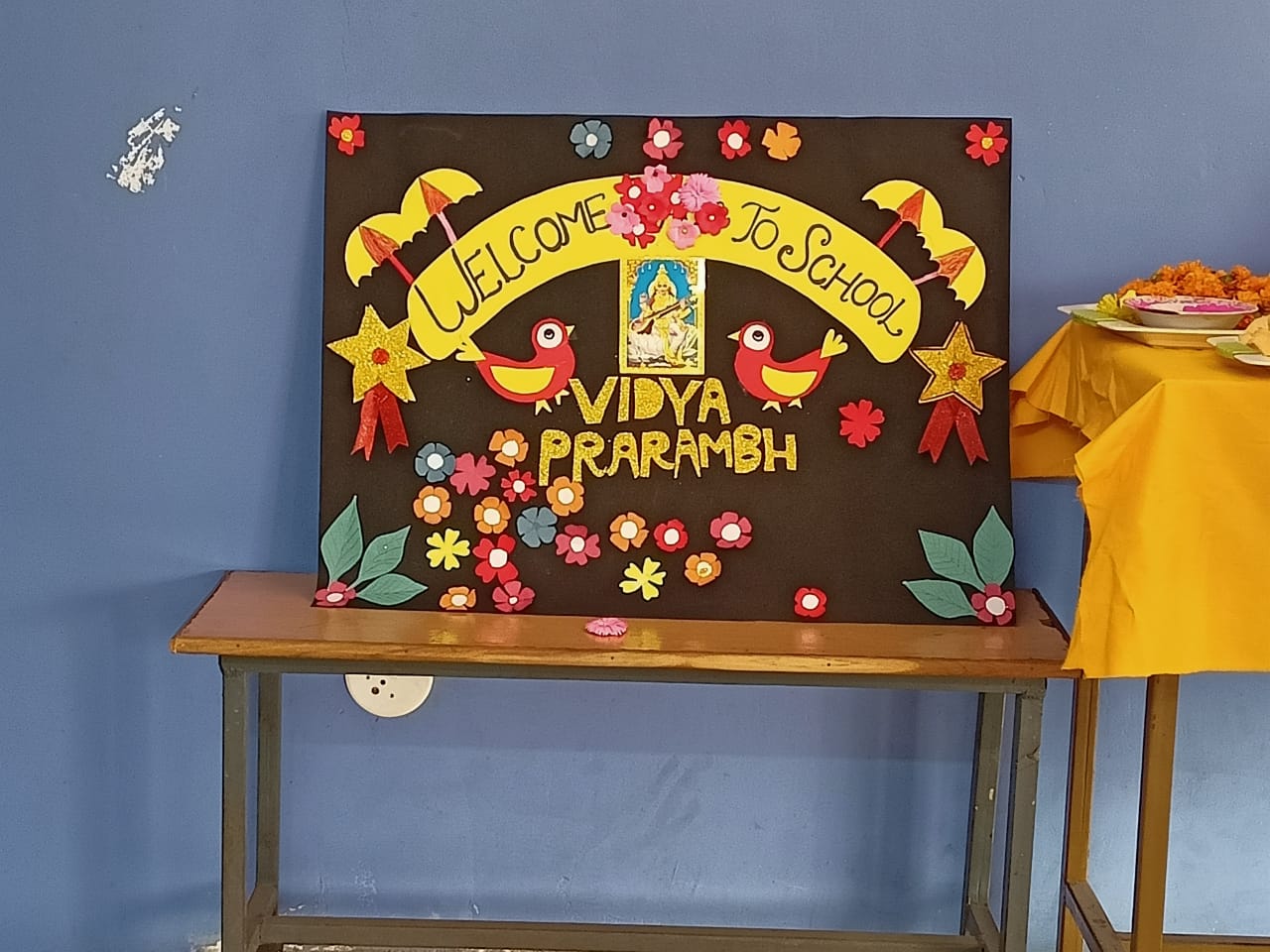 APRIL - 2025
1- New Session Begins
4- Vidya Aarambh
6- Ram Navami
10- Mahavir Jayanti
14- Ambedkar Jayanti
18- Good Friday
VIDYA   AARAMBH
Note- The details given above are tentative only. Changes may happened due to unavoidable circumstances.
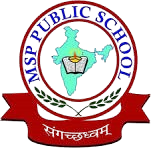 MSP  PUBLIC  SCHOOL
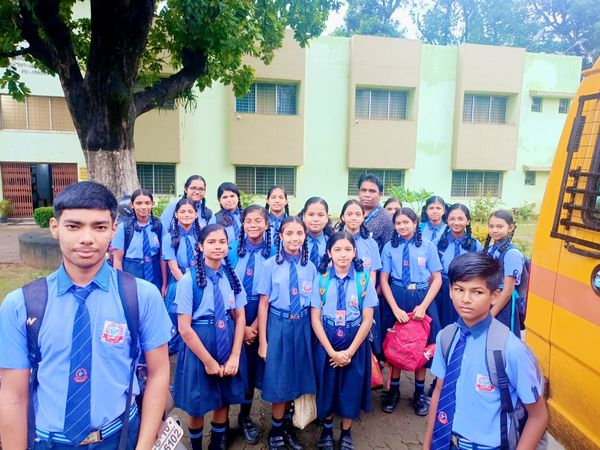 MAY - 2025
1- Summer Vacation begins for KG to V
8- World Red Cross Day
12- Buddha Purnima
12- Summer Vacation begins for Class VI to X
SUMMER VACATION
Note- The details given above are tentative only. Changes may happened due to unavoidable circumstances.
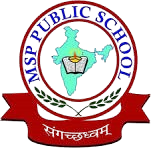 MSP  PUBLIC  SCHOOL
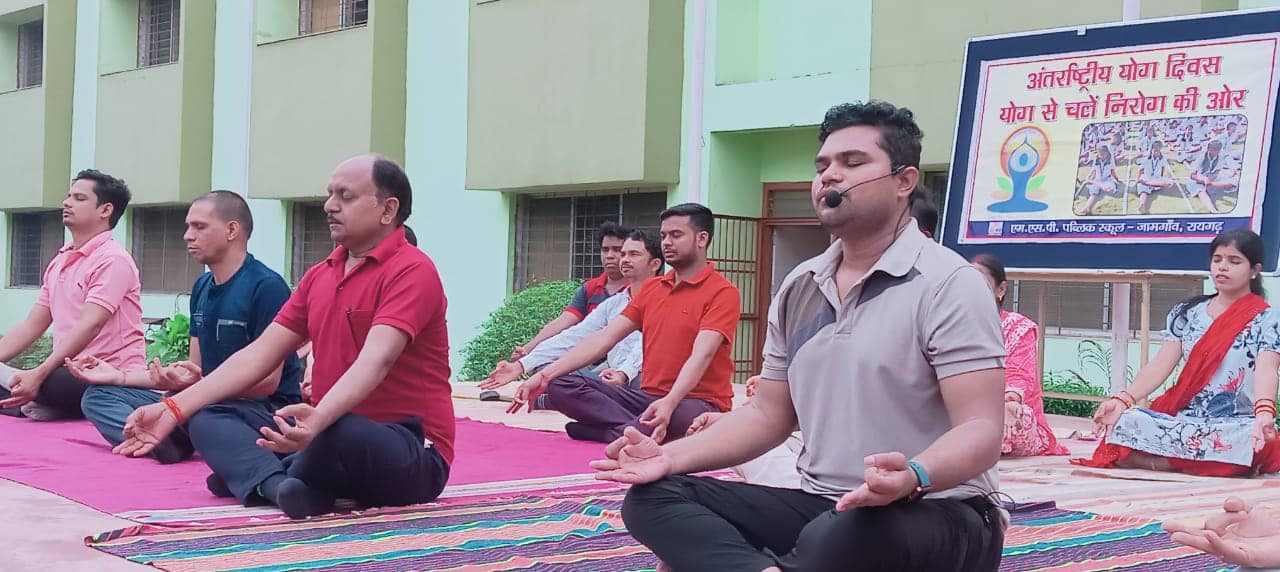 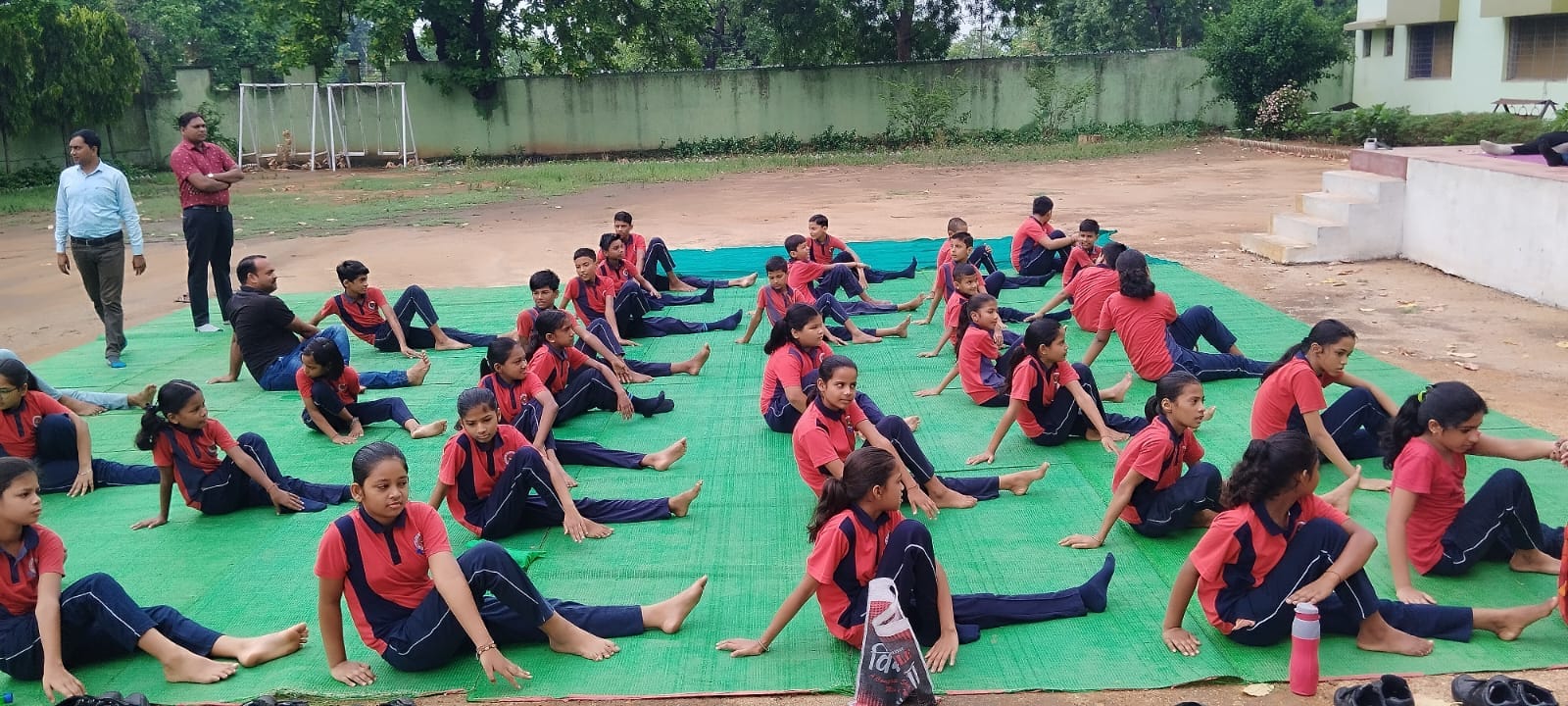 INTERNATIONAL YOGA DAY
JUNE - 2025
7- Eid ul-Adha 
11- Kabir Jayanti
16- School Re-opens after Summer Vacation for Classes KG to X
21- International Yoga Day (Celebration at School)
27- Rath Yatra
28 – Plant Recognition (Class I to V) / Compost Making (Class VI to X)
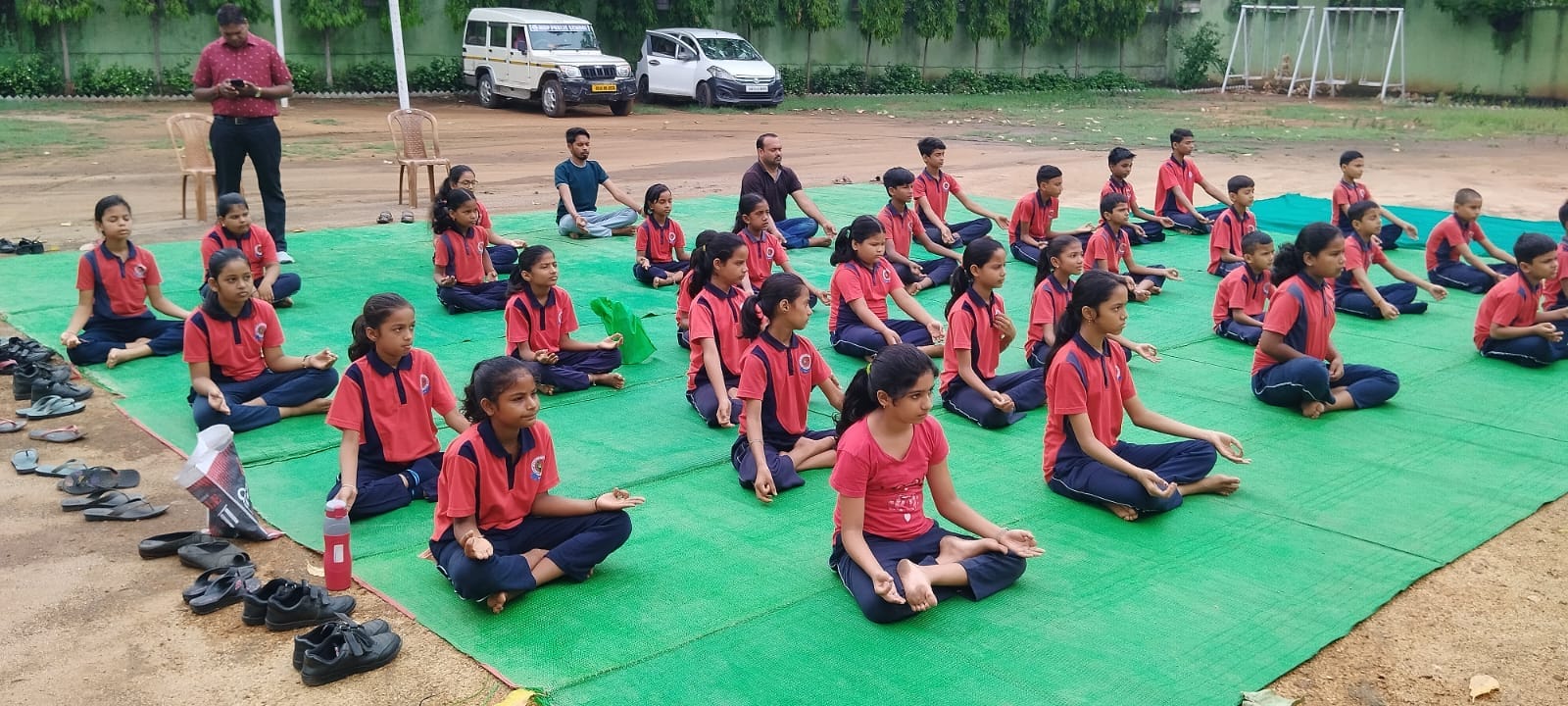 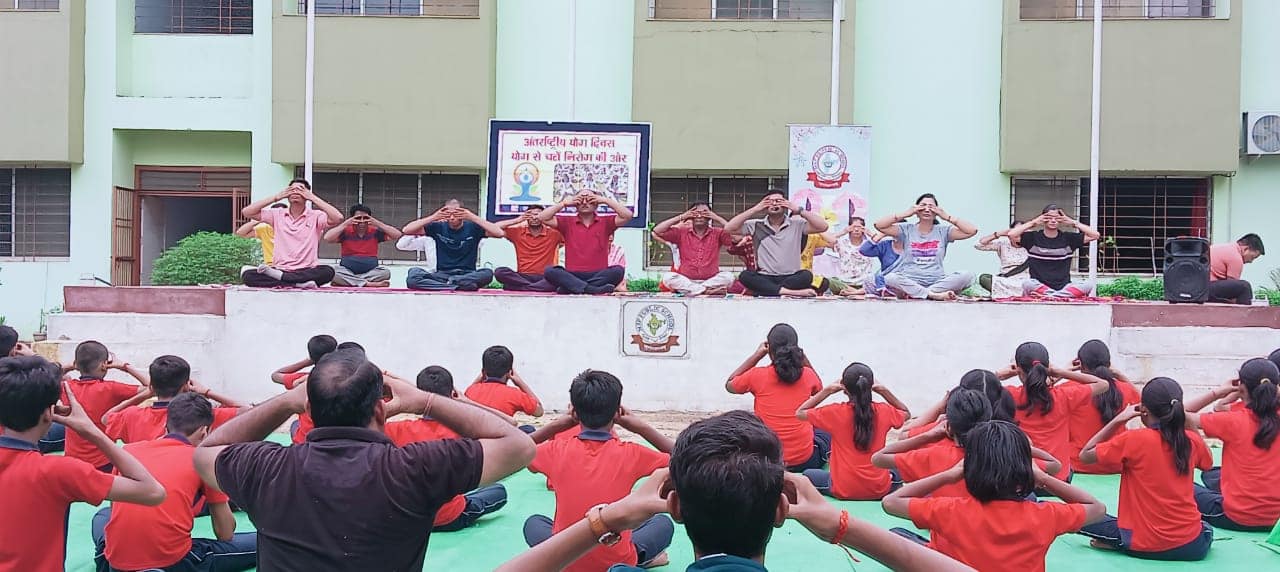 Note- The details given above are tentative only. Changes may happened due to unavoidable circumstances.
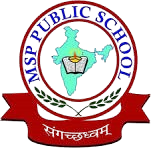 MSP  PUBLIC  SCHOOL
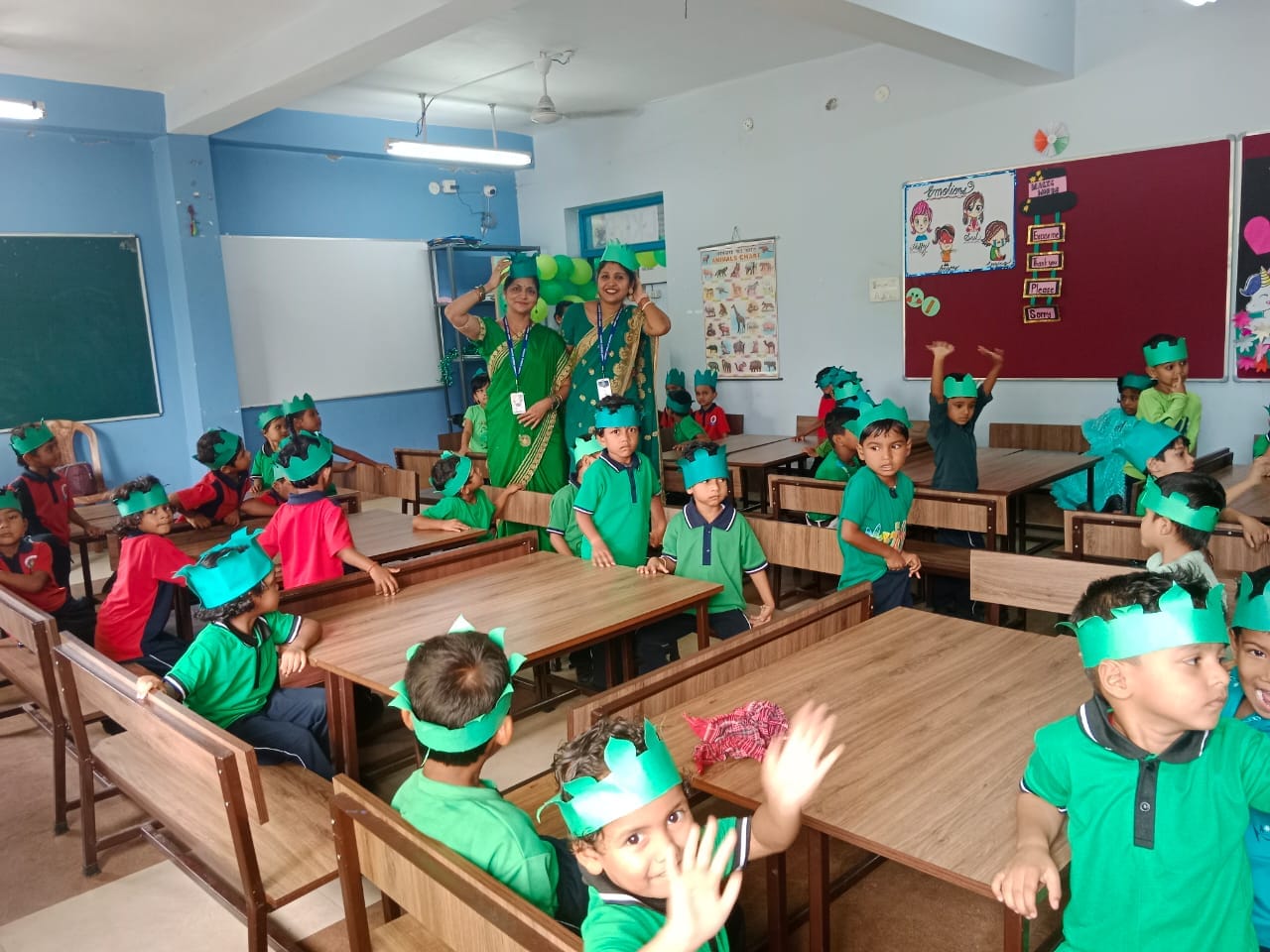 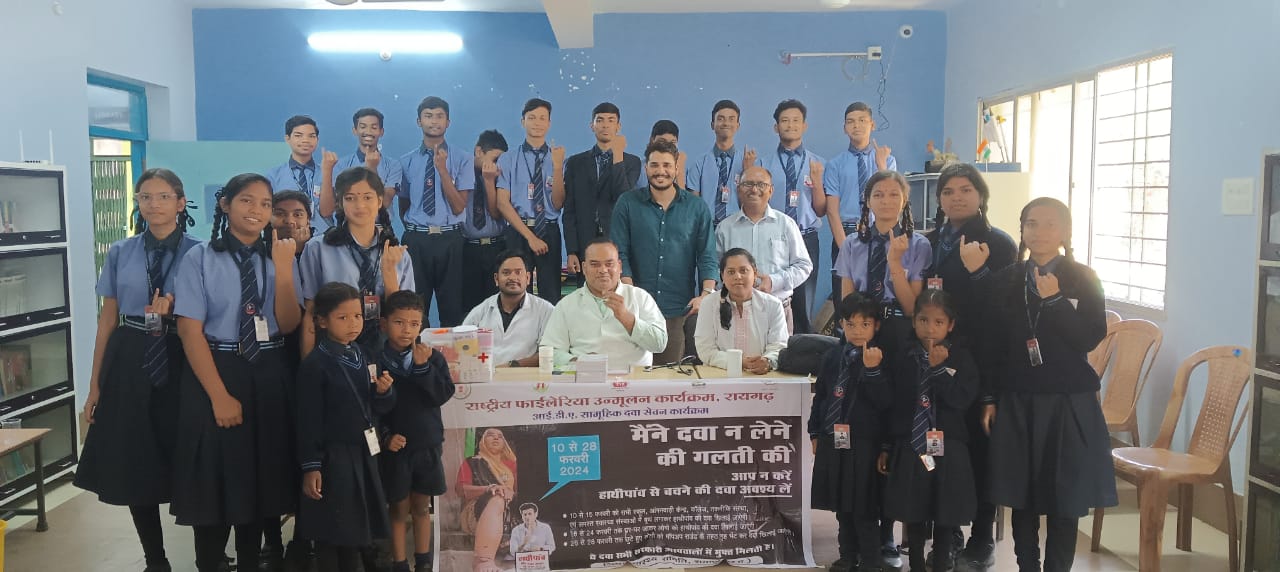 JULY - 2025
1 – Doctor’s Day
6- Muharram
7 – PT-I Begins
12 – PT-I Concludes
19 - Health and Hygiene Awareness Program (I to X) / Green Day (KG)
24 - Hareli
26 – PTM (KG to X) / Parent’s Day Celebration (KG)
DOCTOR’S DAY
GREEN DAY
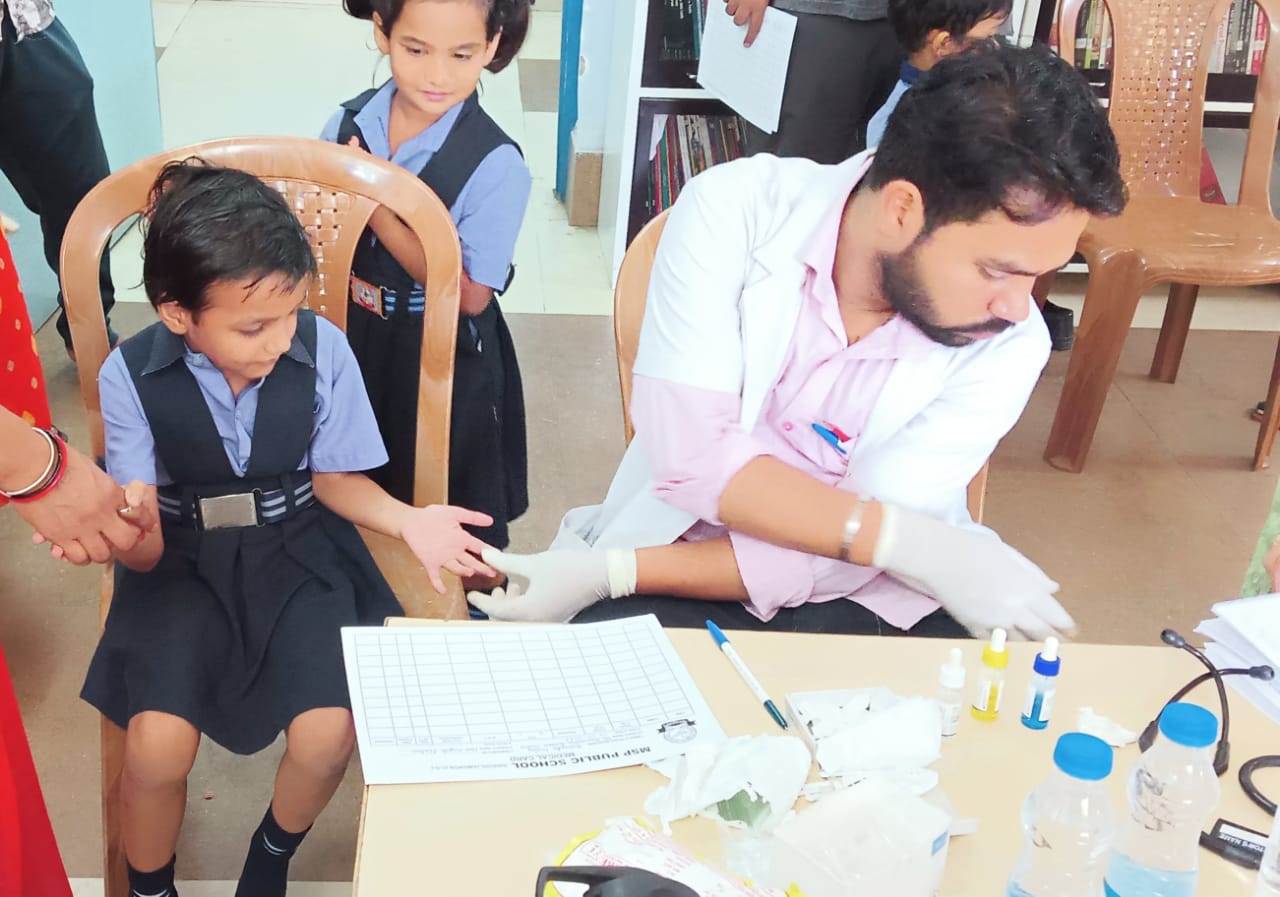 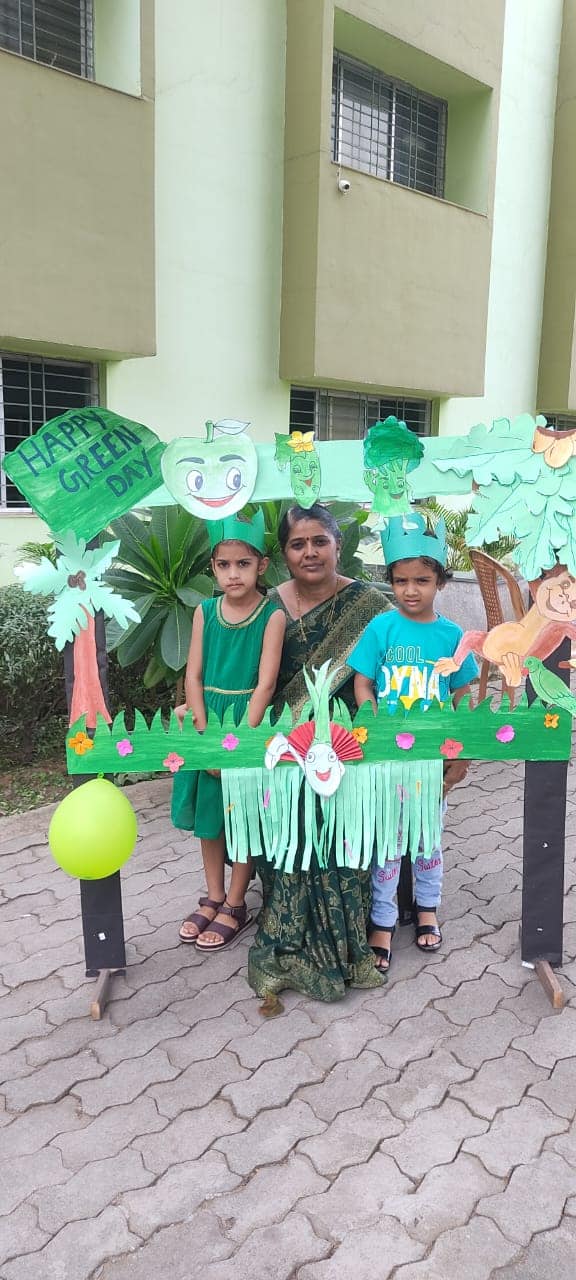 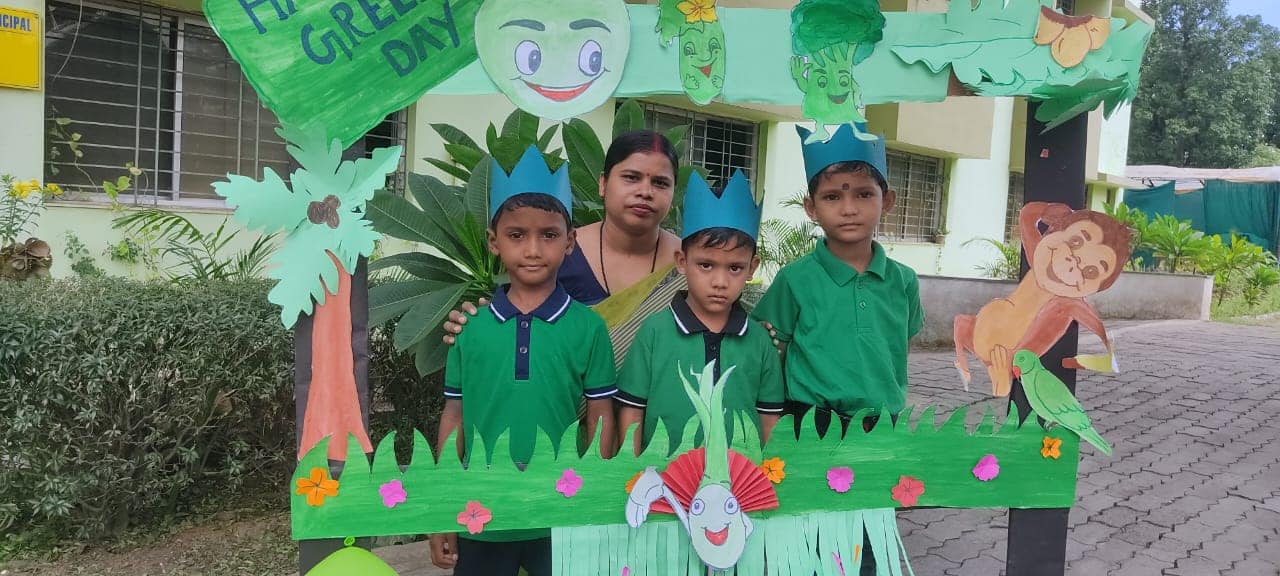 Note- The details given above are tentative only. Changes may happened due to unavoidable circumstances.
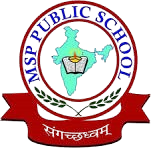 MSP  PUBLIC  SCHOOL
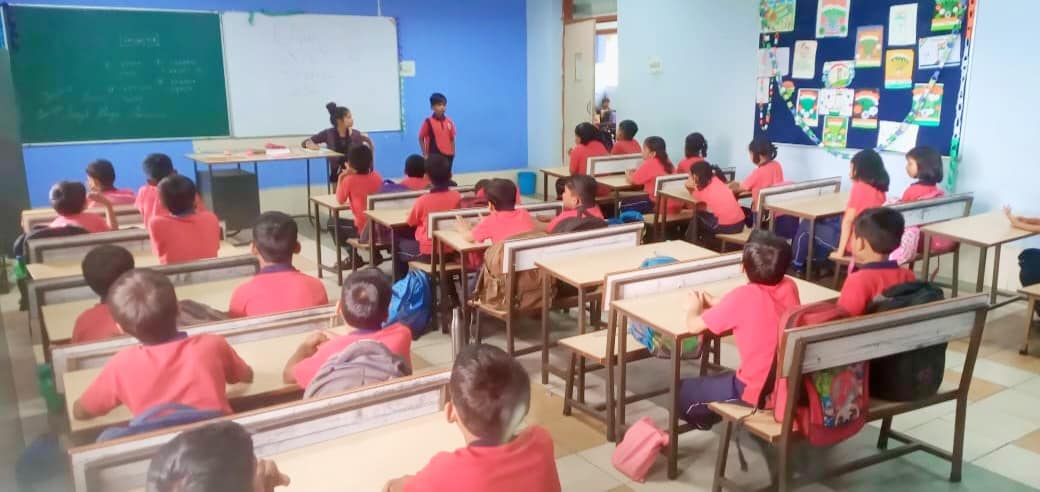 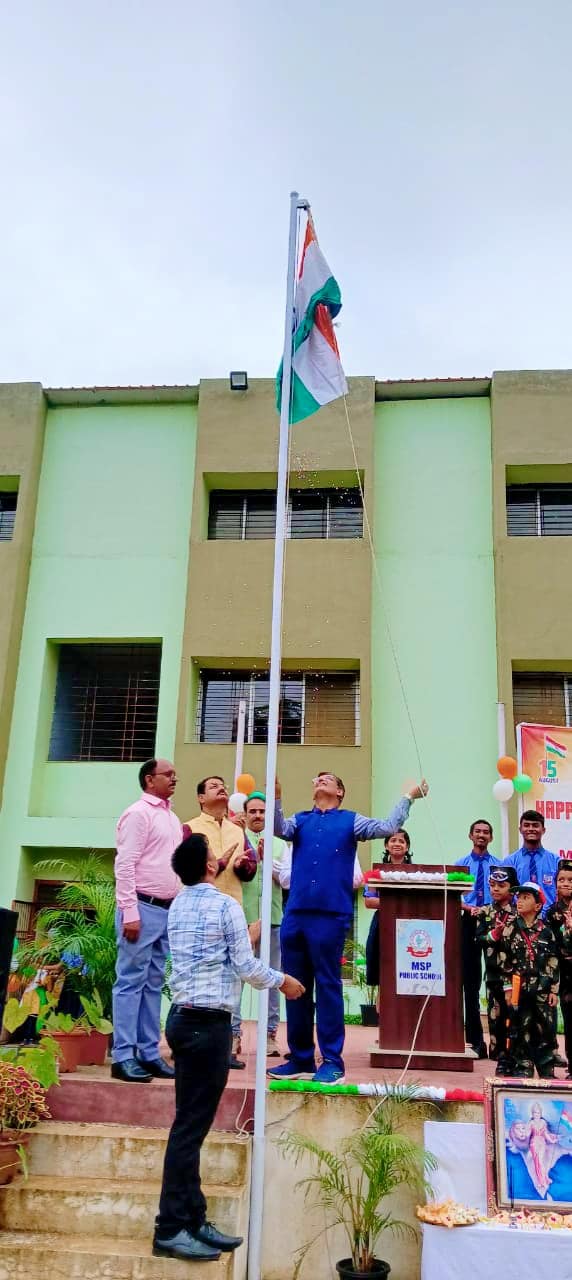 AUGUST - 2025
2 - English Recitation (VI to X) / Doha Chaupai (I to V) / Friendship Day (KG)
8 – Rakhi Making (KG) 
9- Vishwa Aadivasi Diwas / Raksha Bandhan
14 – Janmashtami / Fancy Dress (KG) 
15- Independence Day
16- Janmashtami
23 - English Recitation (I to V) / Doha Chaupai (VI to X)
26- Teej
27- Ganesh Chaturthi
25 - English ASL  Begins (VI to IX)
30 - English ASL Concludes(VI to IX) / Seed Germination (I to V)
30 – PTM (KG)
RECITATION
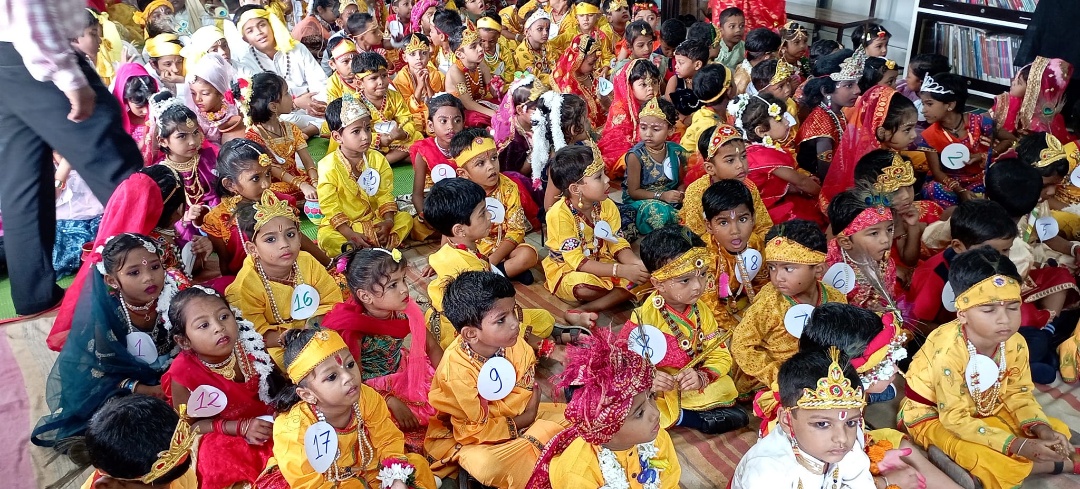 INDEPENDENCE DAY
JANMASHTAMI CELEBRATION
Note- The details given above are tentative only. Changes may happened due to unavoidable circumstances.
15
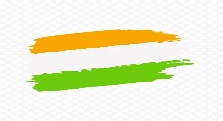 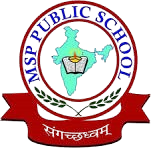 MSP  PUBLIC  SCHOOL
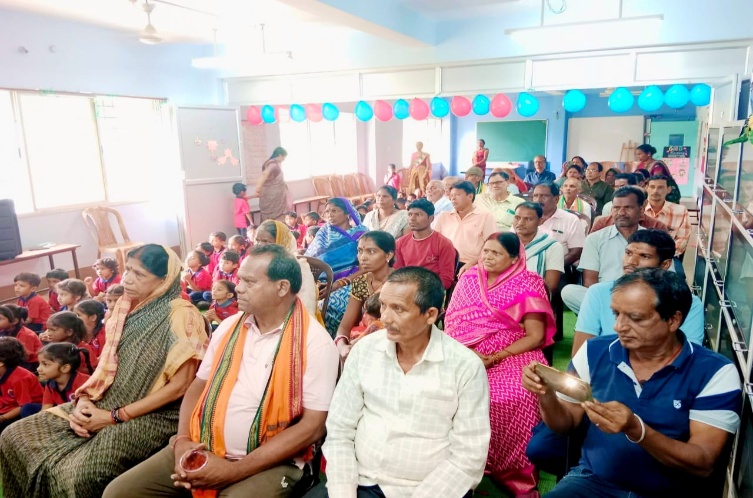 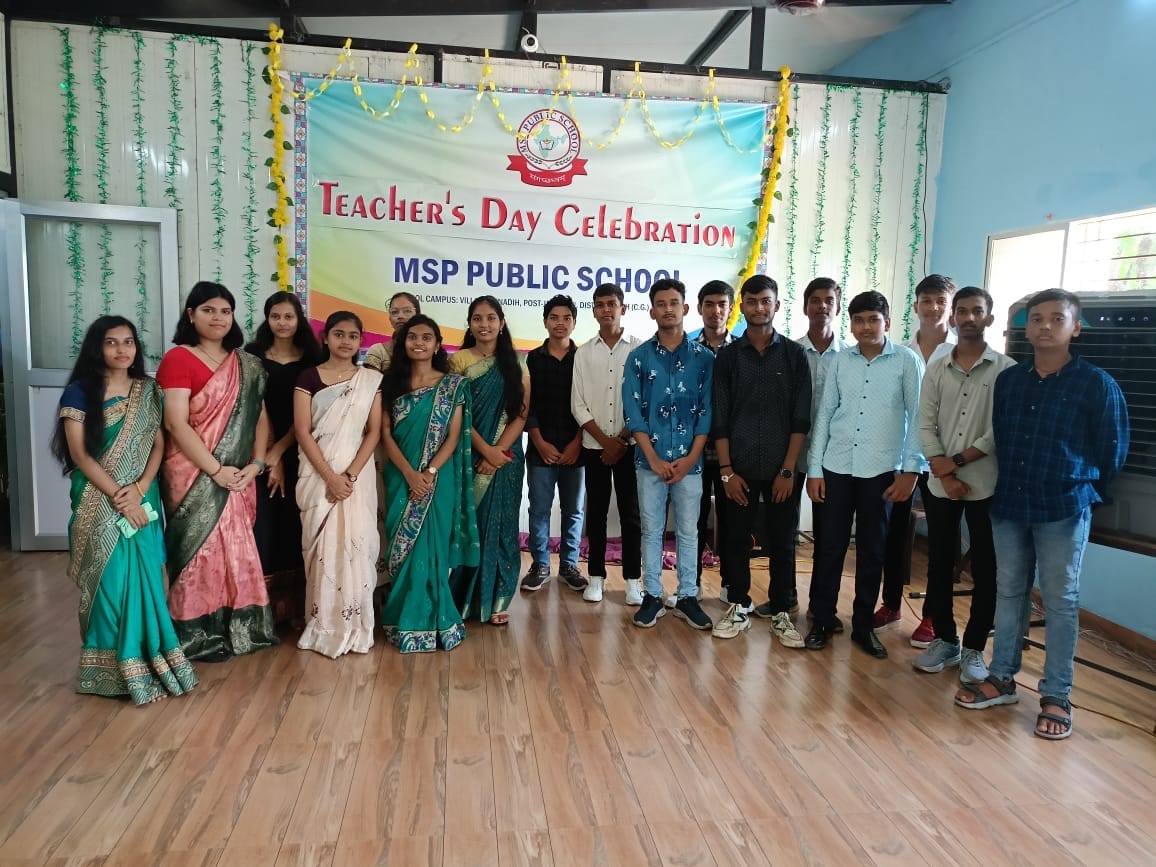 SEPTEMBER- 2025
GRAND PARENT’S DAY
4 – Grand Parent’s Day (KG)
5- Teacher’s Day Celebration 
6 - Eid-e-Milad
15- Half Yearly Exam Begins
16- World Ozone Day
27- Half Yearly Exam Concludes
27- Navratri Celebration (KG)
29 - Dussehra Break Begins
TEACHER’S DAY
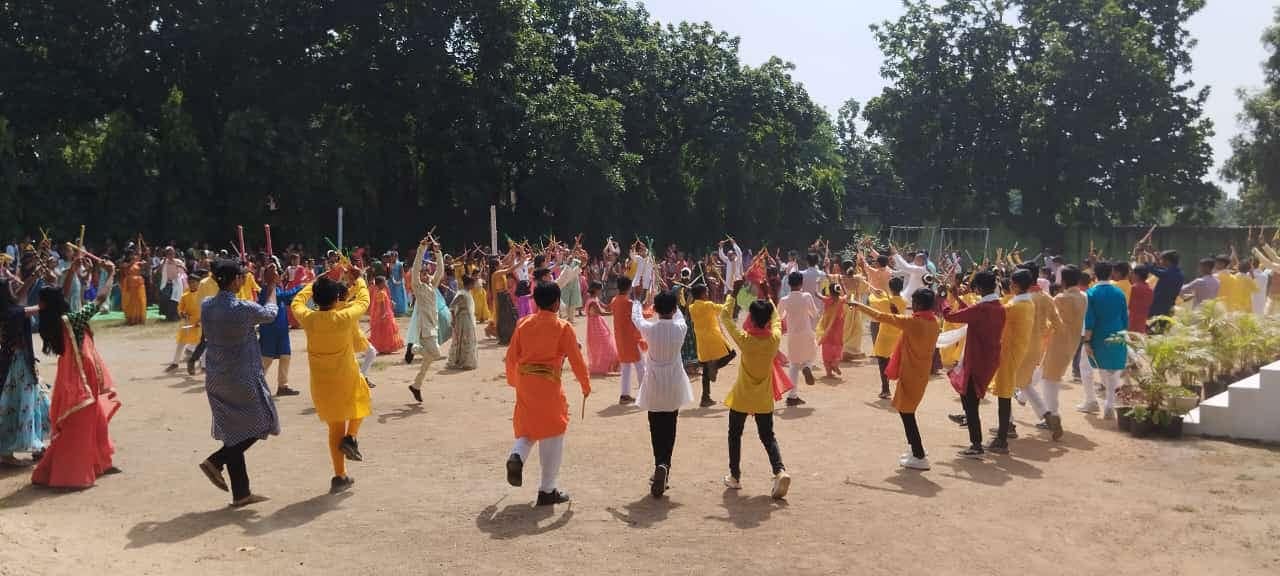 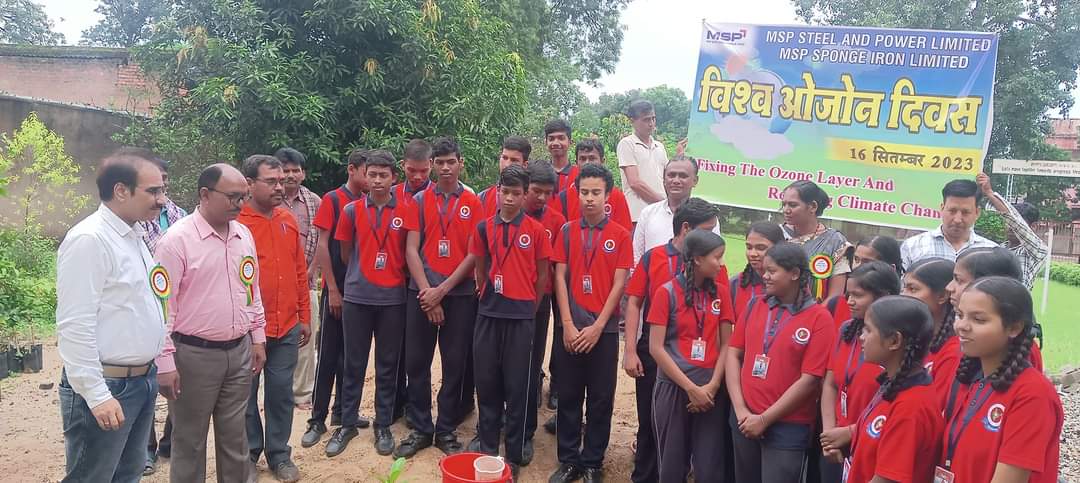 NAVRATRI CELEBRATION
WORLD OZONE DAY
Note- The details given above are tentative only. Changes may happened due to unavoidable circumstances.
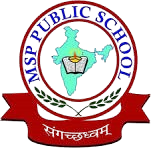 MSP  PUBLIC  SCHOOL
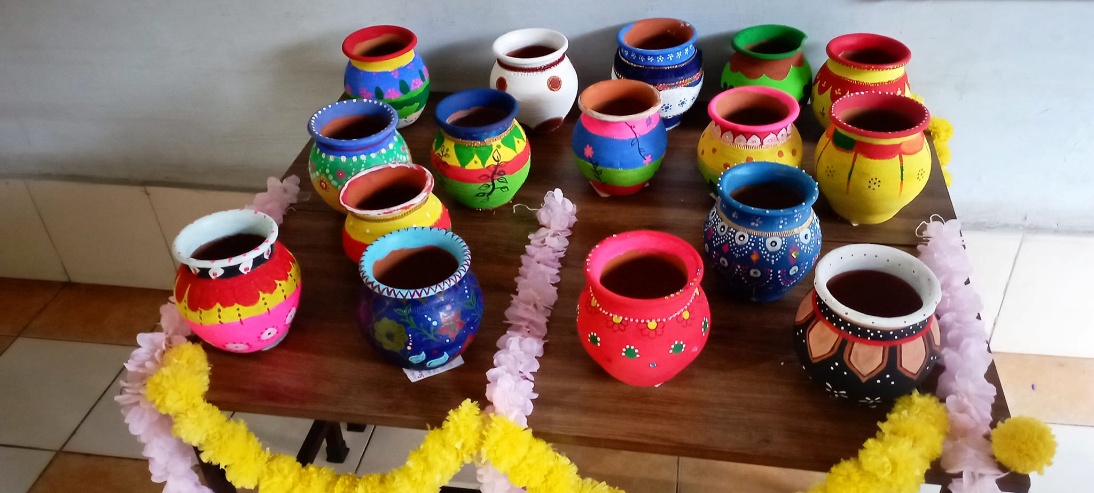 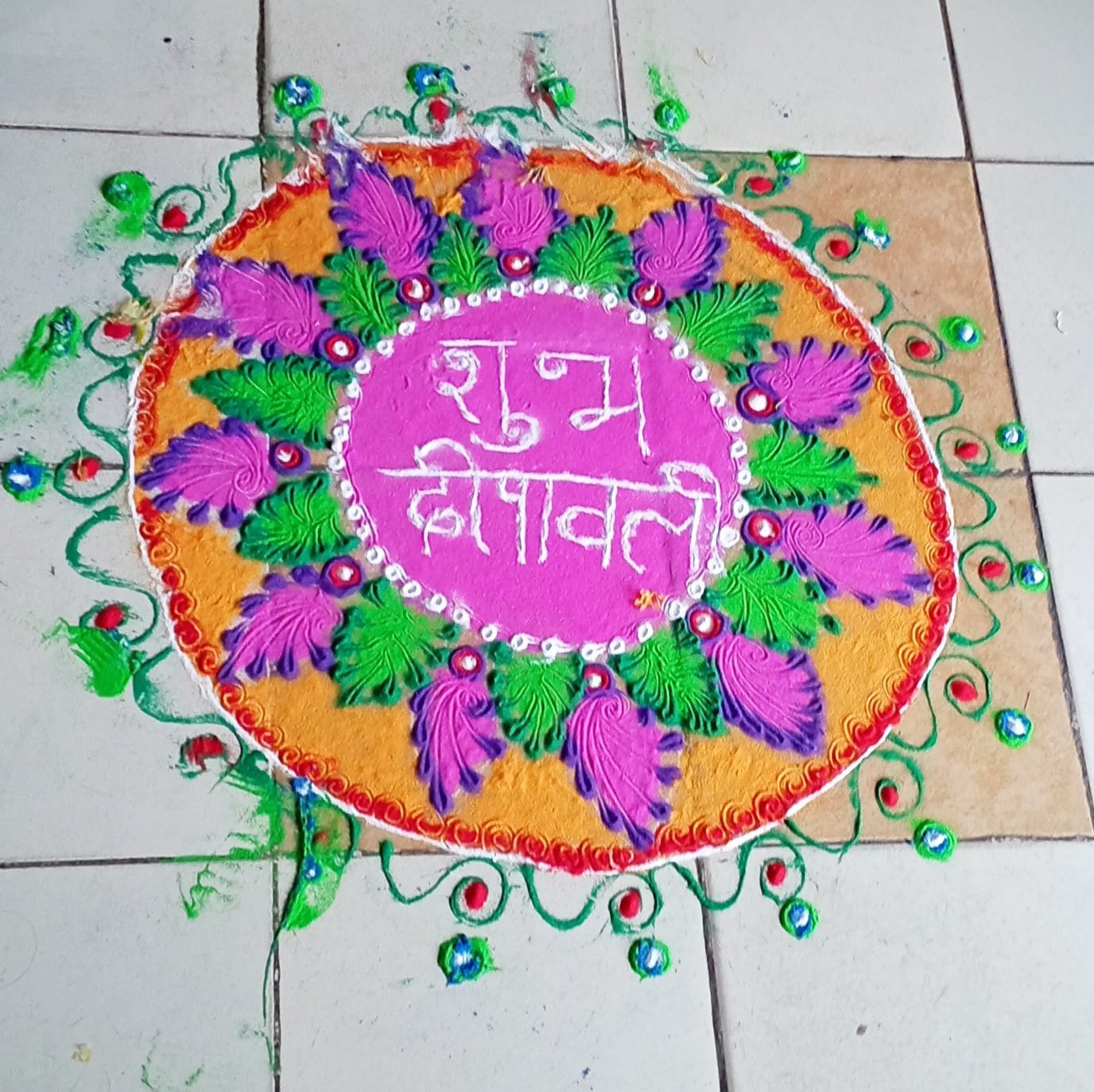 OCTOBER - 2025
2- Gandhi Jayanti & Shastri Jayanti / Dussehra
6 –School Reopens after Dussehra Break
9 – SOF -ICSO
11- English Extempore (VI to X) / Hindi Group Activities (I to V)
18 – PTM/ Half Yearly Result Declaration (I to X)
20 – Diwali Break Begins
27- Chhath Puja
28 – School Reopens after Diwali Break
31 – PTM (KG)
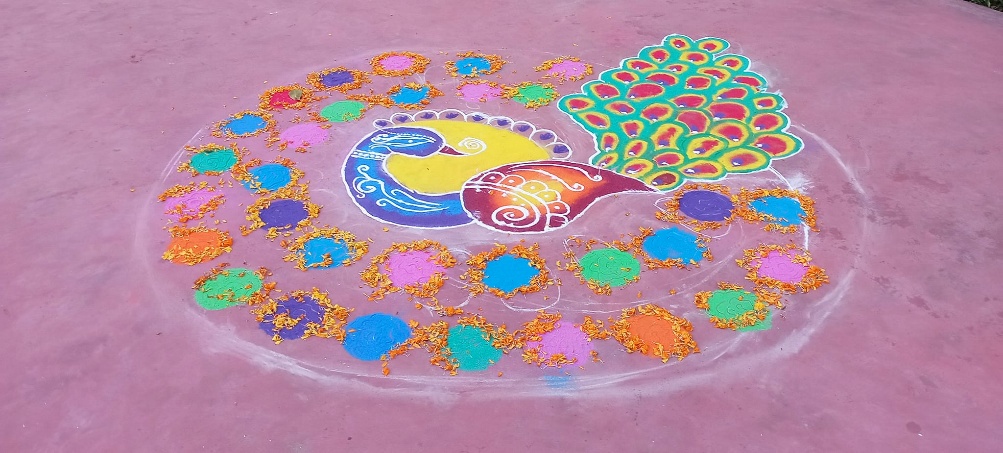 DIWALI CELEBRATION
Note- The details given above are tentative only. Changes may happened due to unavoidable circumstances.
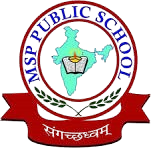 MSP  PUBLIC  SCHOOL
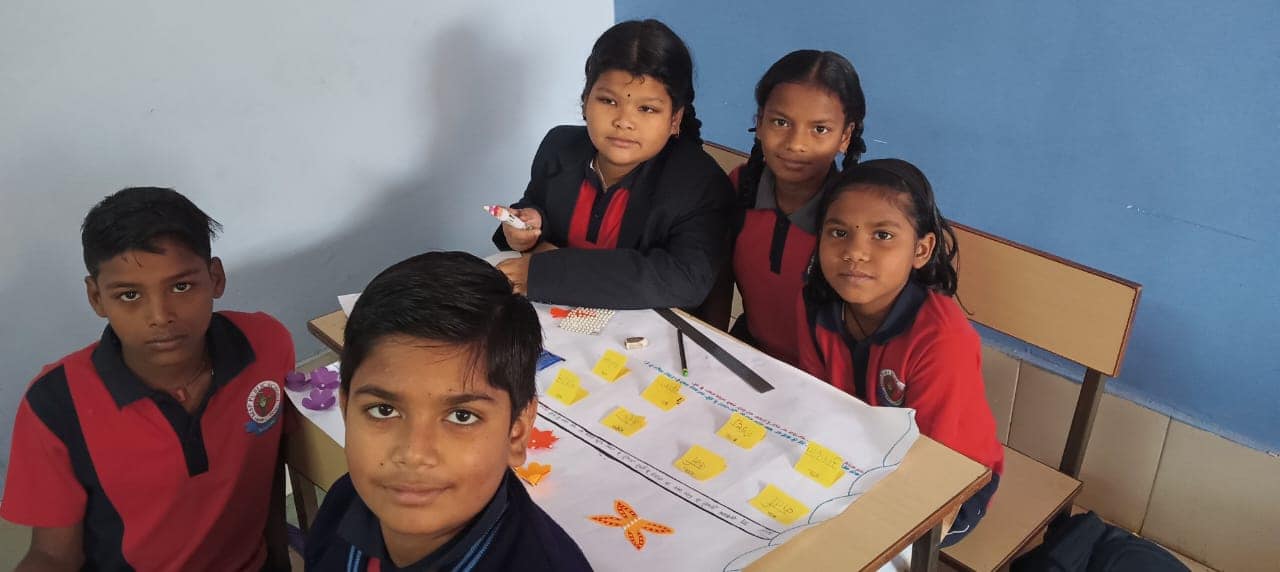 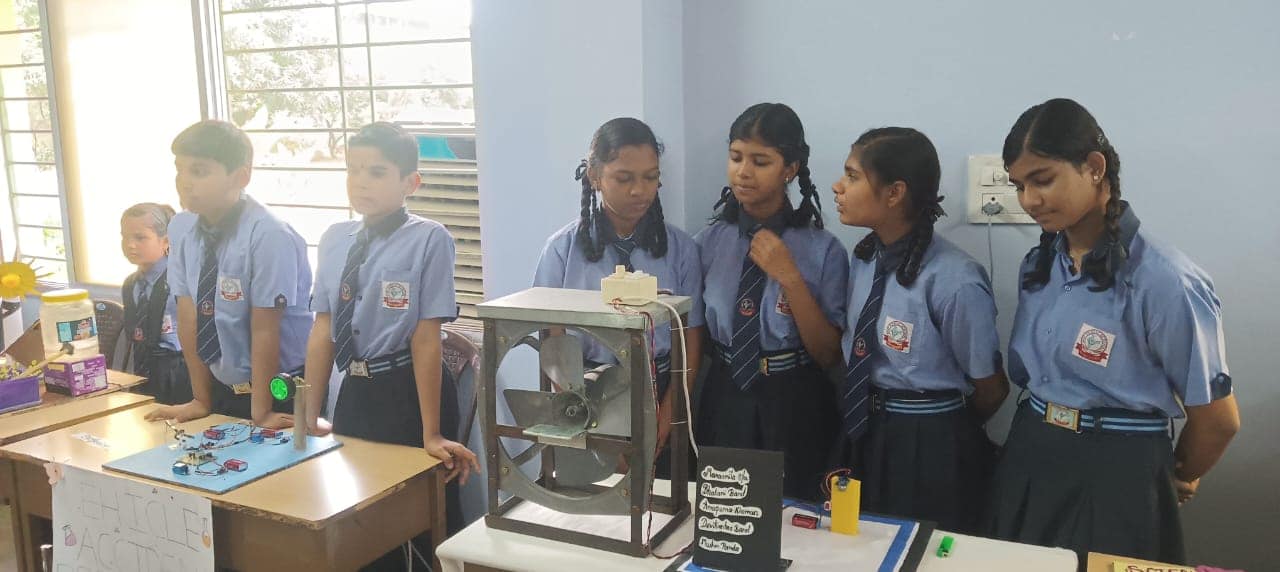 NOVEMBER - 2025
1- CG Foundation Day /
           Dev Uthani Ekadashi
5- Guru Nanak’s Jayanti
7 – SOF - IGKO
11 – SOF - IEO
13 - SOF - NSO
8 – Science Exhibition
14 – Children’s Day Celebration / Aanand Mela
15 - English GD (VI to X) / Plant Irrigation (I to V)
22 -English Activities(I to V)/ Plant Germination (VI to X)
29 – Annual Day Celebration (Tentative)
GROUP ACTIVITIES
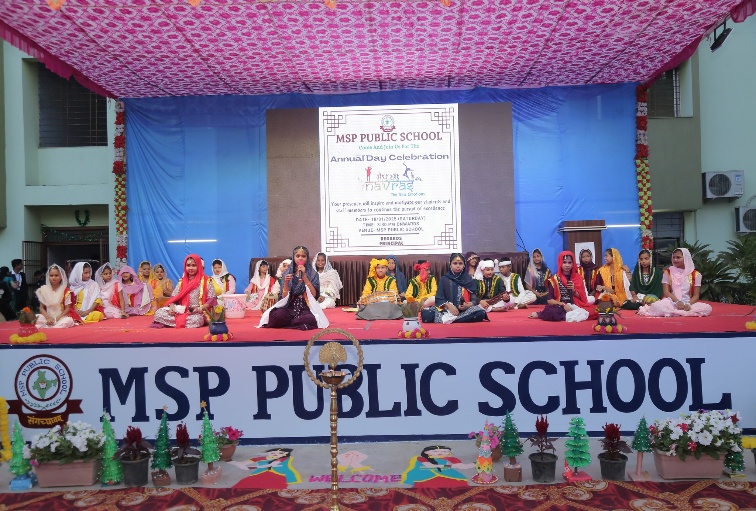 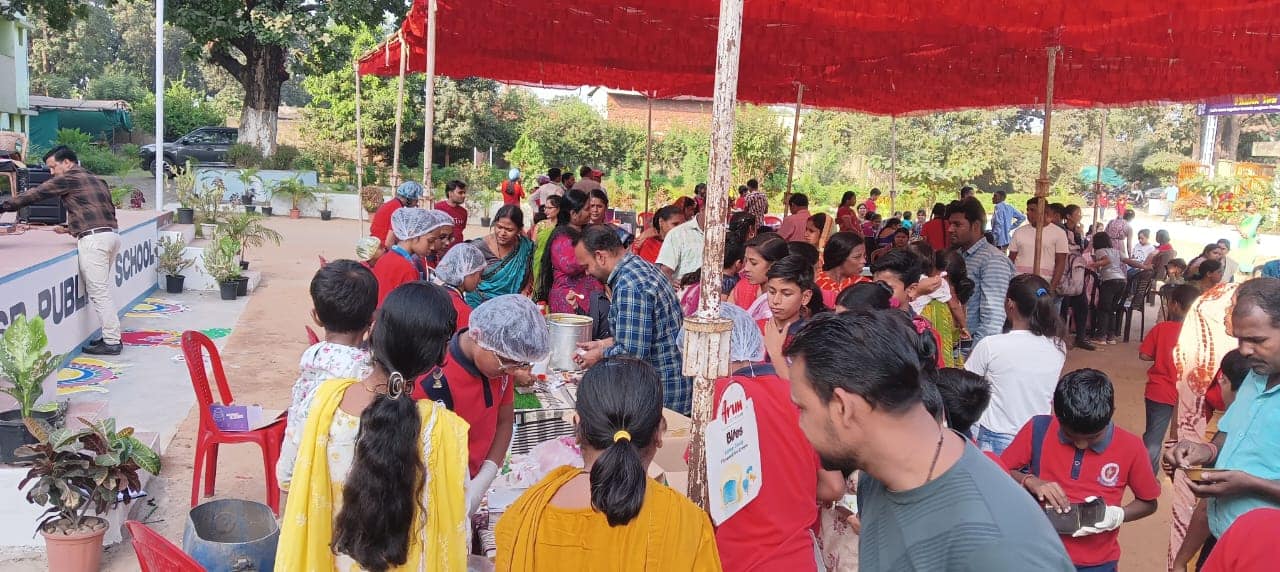 SCIENCE EXHIBITION
CHILDREN’S DAY
ANNUAL DAY
Note- The details given above are tentative only. Changes may happened due to unavoidable circumstances.
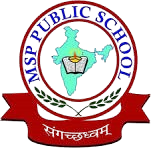 MSP  PUBLIC  SCHOOL
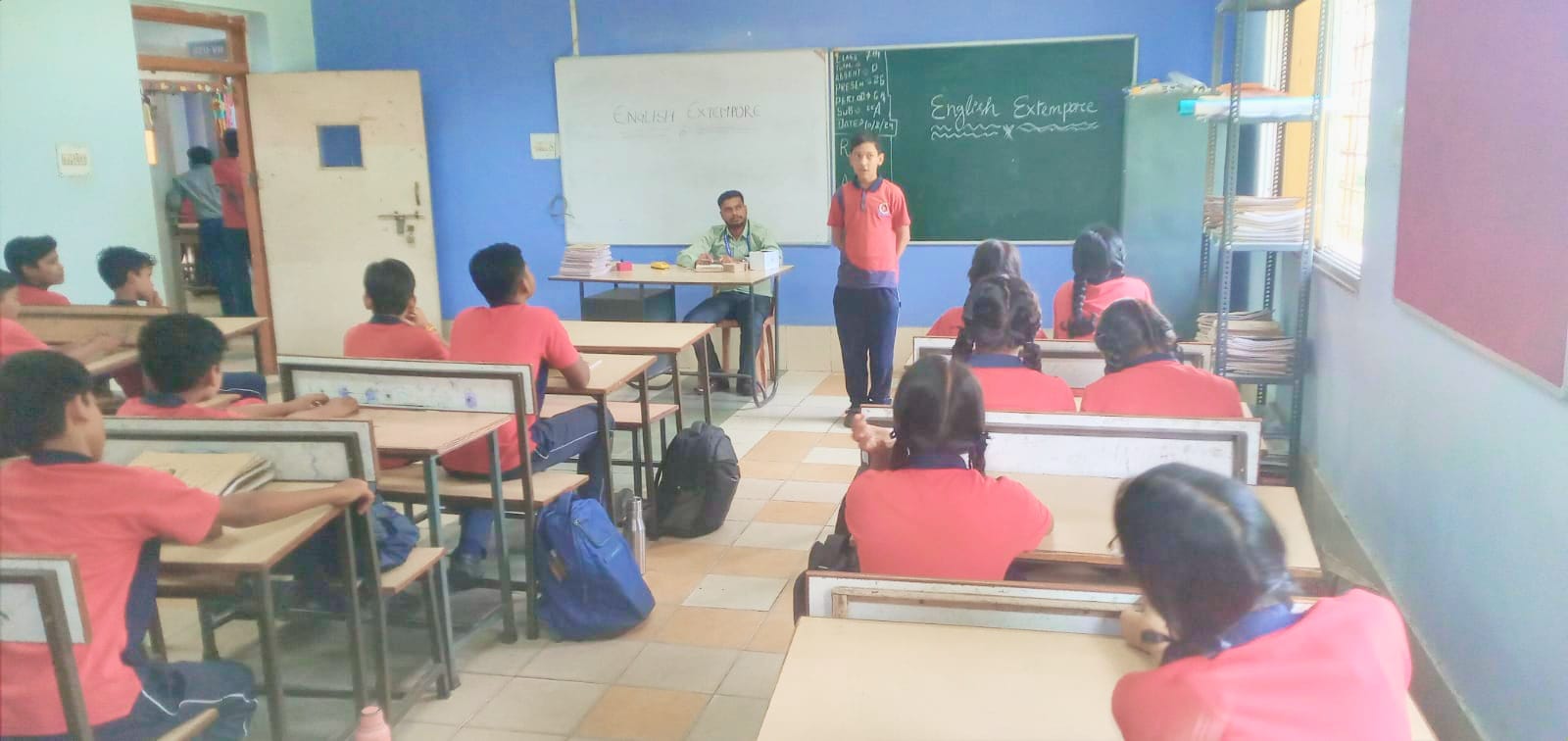 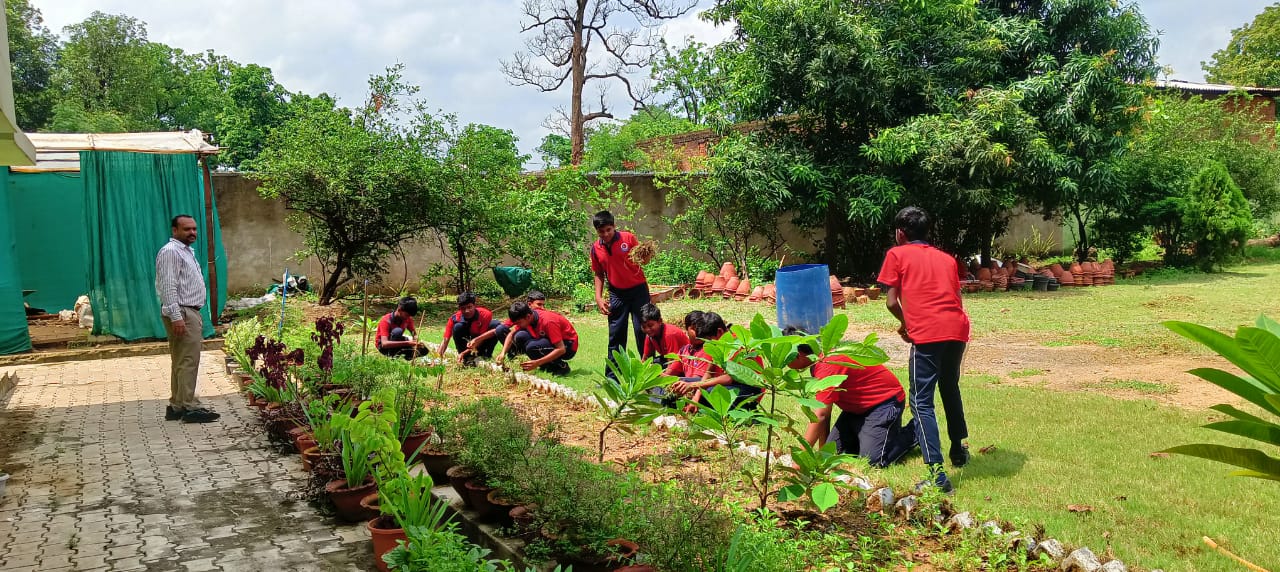 PLANTATION
EXTEMPORE
DECEMBER - 2025
6- English Extempore (I to V) / Hindi Debate (VI to X)
8- Pre Board-I Begins
13- Pre Board-I Concludes
13- Plantation (I to V) / Weeding (VI to IX)
12 – SOF - IMO
18- Guru Ghasidas Jayanti
23- PTM (Class X & KG)
24 – Annual Sports
24- Christmas Day Celebration (KG)
25- Winter Break Begins
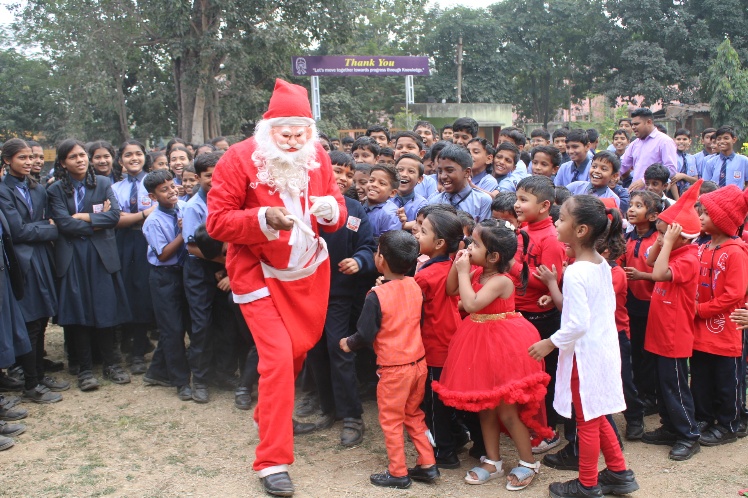 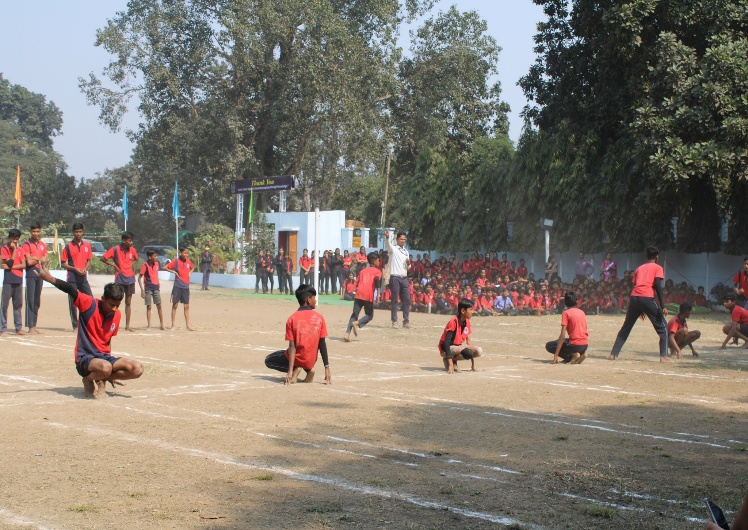 SPORTS DAY
CHRISTMAS DAY
Note- The details given above are tentative only. Changes may happened due to unavoidable circumstances.
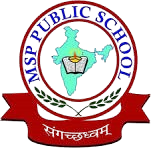 MSP  PUBLIC  SCHOOL
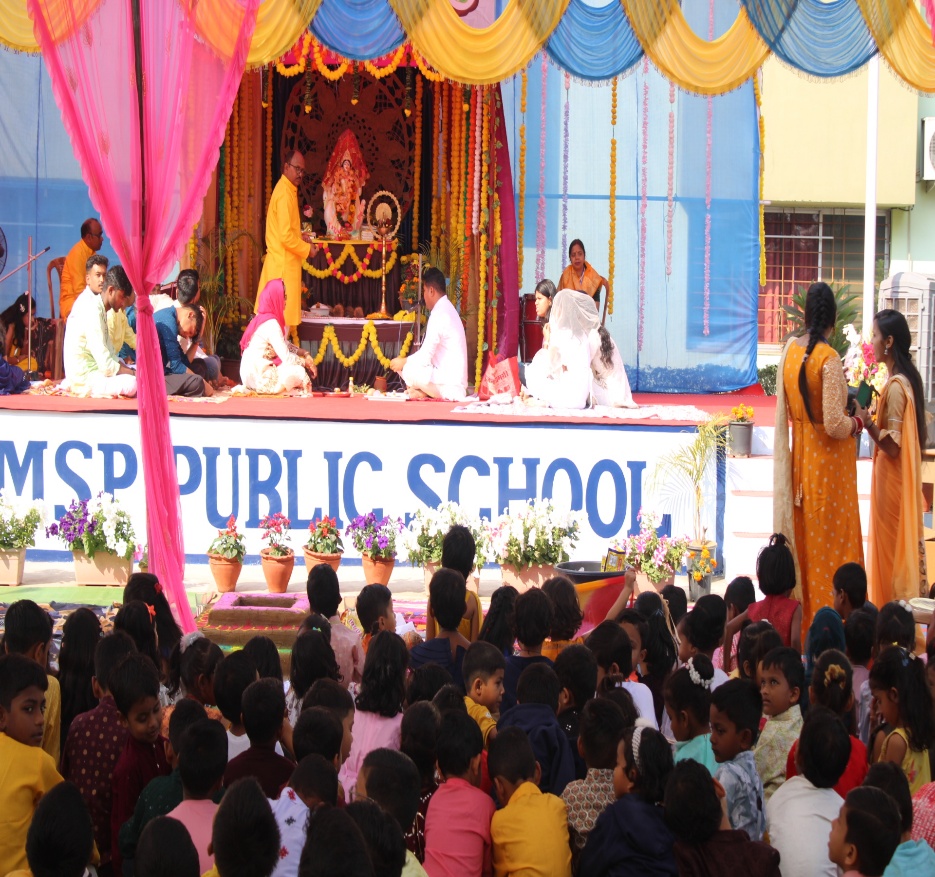 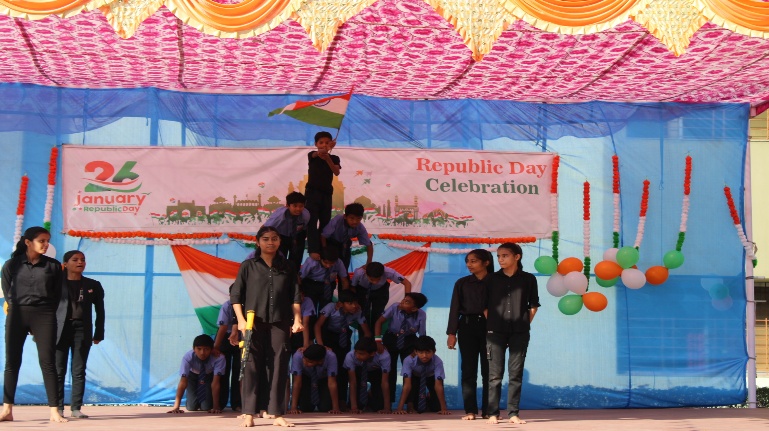 REPUBLIC DAY
JANUARY - 2026
1- New Year Day
2- School Reopens
5 - Pre-Board II (Class X),
           PT-II (I to IX) Begin
10 - Pre-Board II (Class X), 
           PT-II (I to IX) Conclude
10 – Kite Making (KG)
14- Makar Sankranti
17 – Math & Science Quiz
22 – SOF - IHO
23 – Vasant Panchami
24- PTM (KG To X)
26- Republic Day
31 – Farewell Party
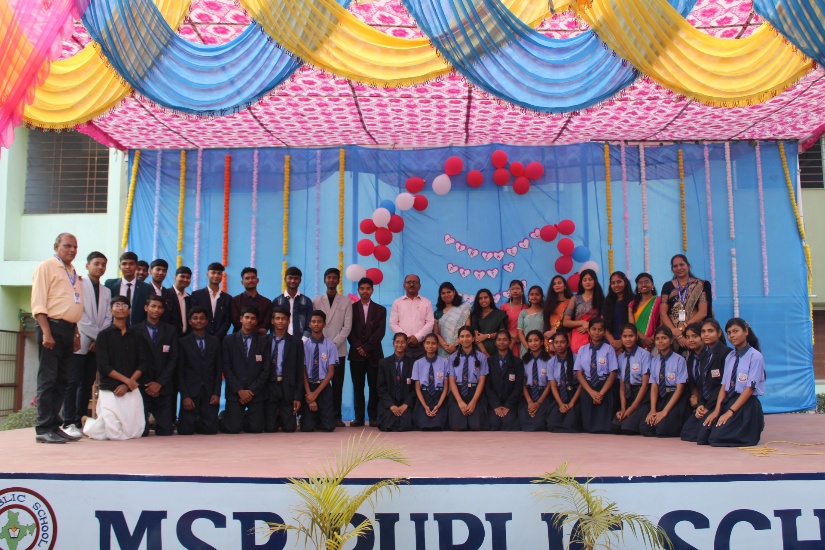 FAREWELL
VASANT PANCHAMI
Note- The details given above are tentative only. Changes may happened due to unavoidable circumstances.
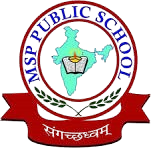 26
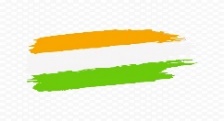 MSP  PUBLIC  SCHOOL
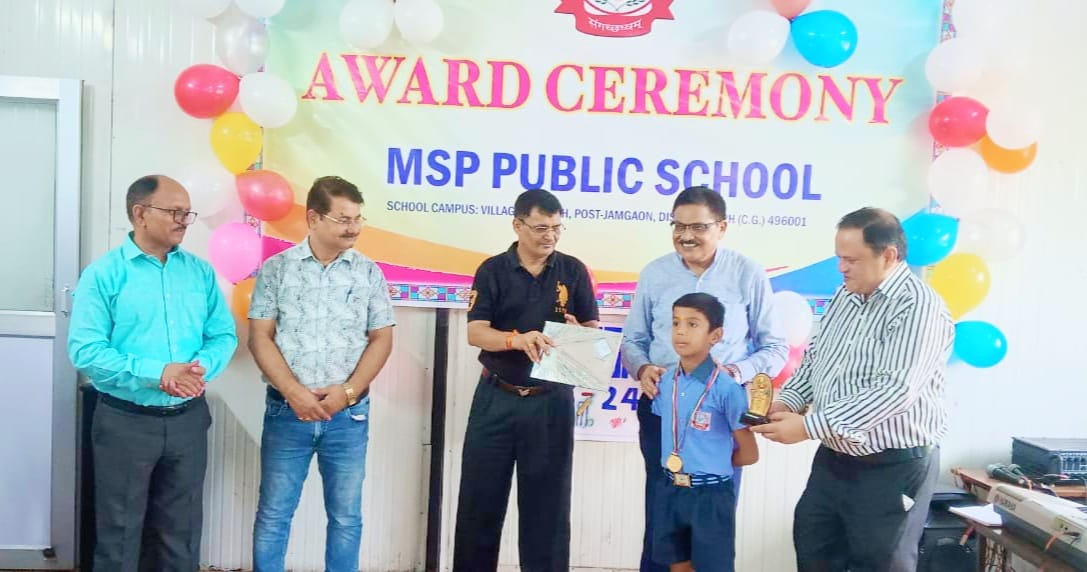 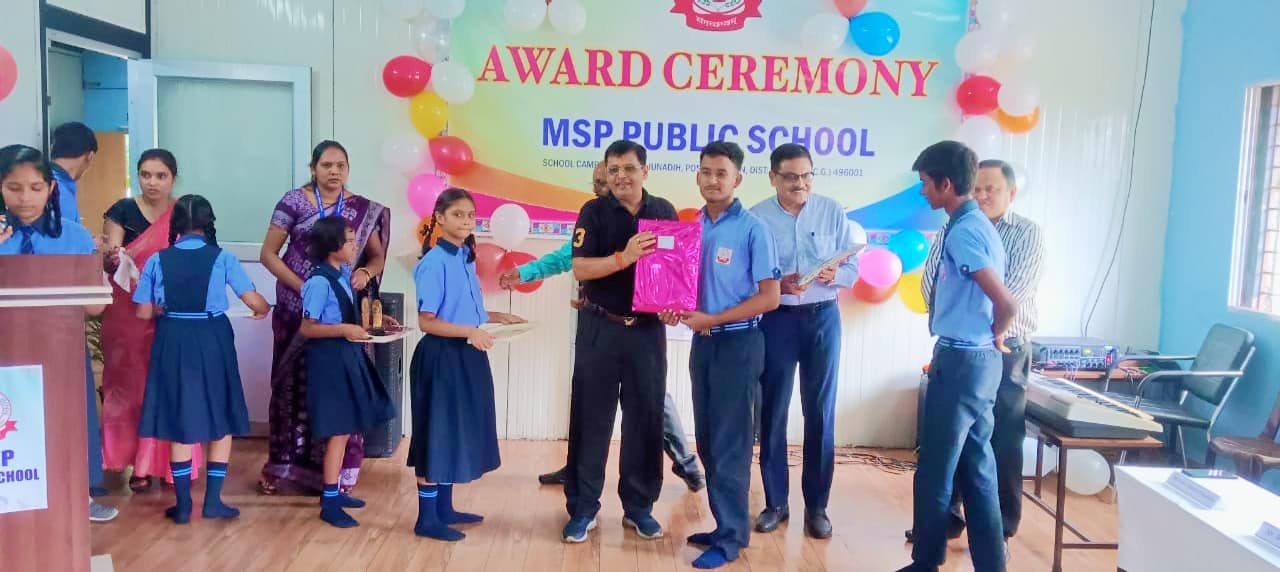 FEBRUARY - 2026
15 – Maha Shivaratri
18 – Annual Exam Begins
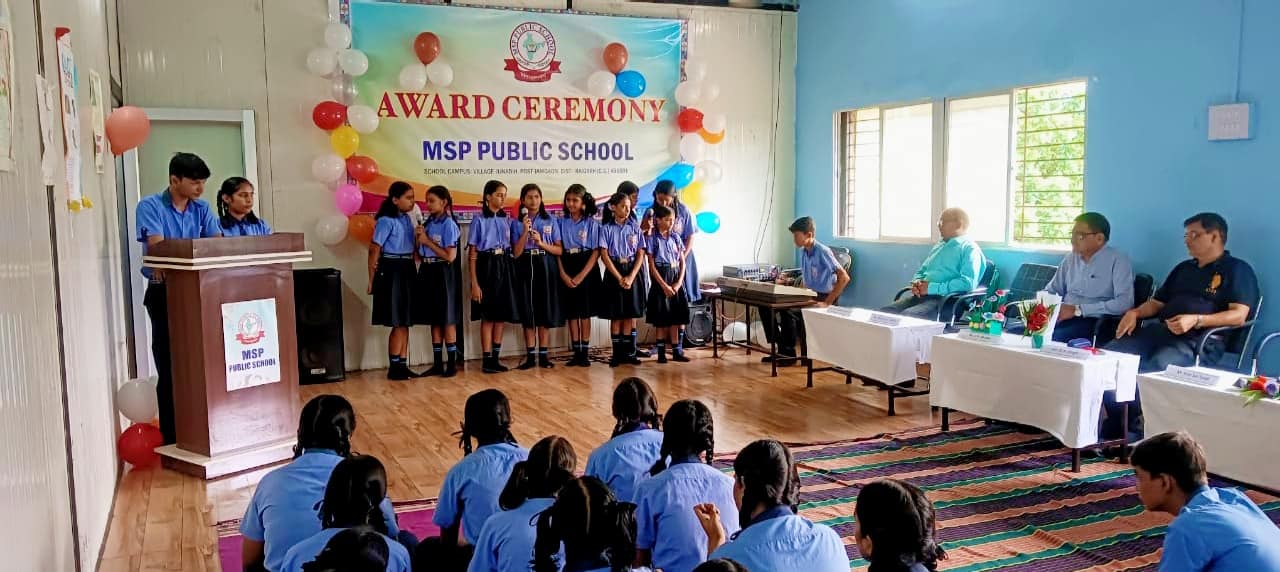 AWARD CEREMONY
Note- The details given above are tentative only. Changes may happened due to unavoidable circumstances.
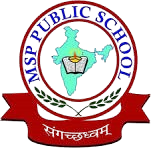 MSP  PUBLIC  SCHOOL
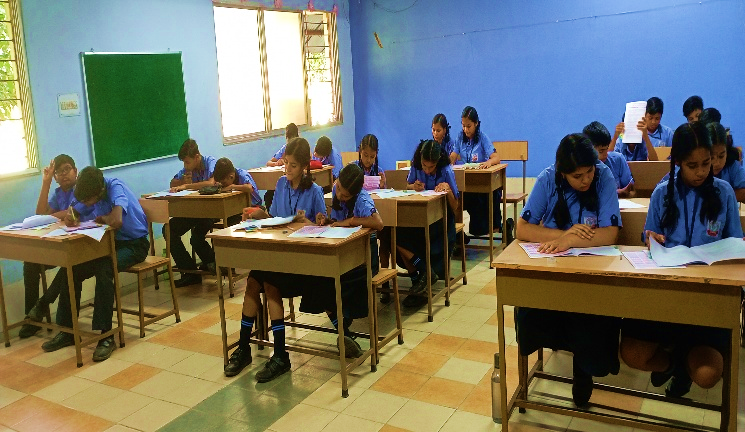 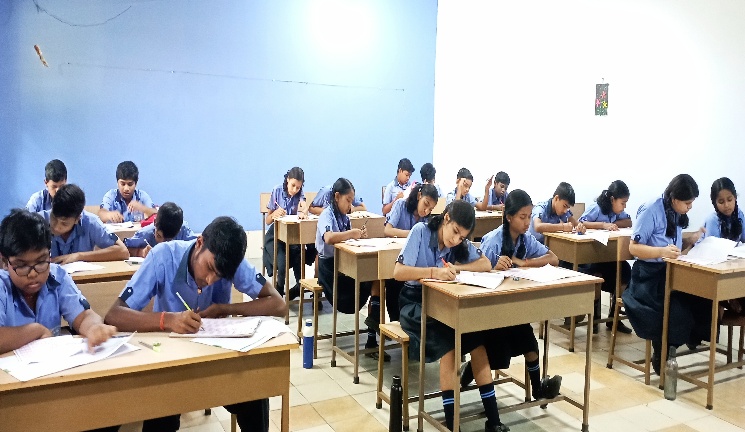 MARCH - 2026
2 – Annual Exam Concludes
4 – Holi
21 – Eid-ul-Fitar
26 – Ram Navami
28 - PTM/ Annual Result Declaration (KG to IX)
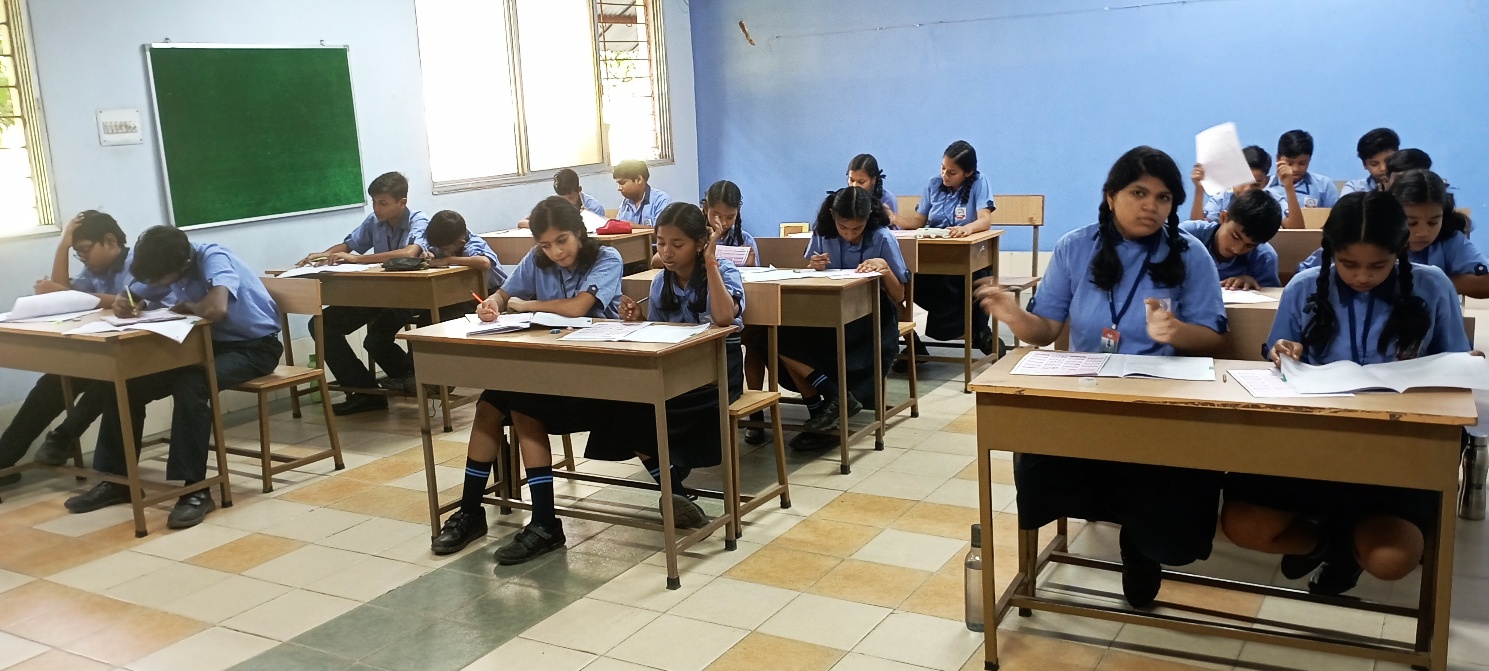 EXAMINATION|RESULT|PTM
Note- The details given above are tentative only. Changes may happened due to unavoidable circumstances.
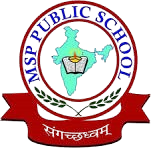 MSP  PUBLIC  SCHOOL